Onemocnění kardiovaskulárního systému
je třeba si uvědomit:
KV onemocnění jsou:

hlavní příčina smrti celosvětově

polovina všech úmrtí v ČR
Hlavní příčinou je ateroskleróza
ATS není onemocnění dnešní doby
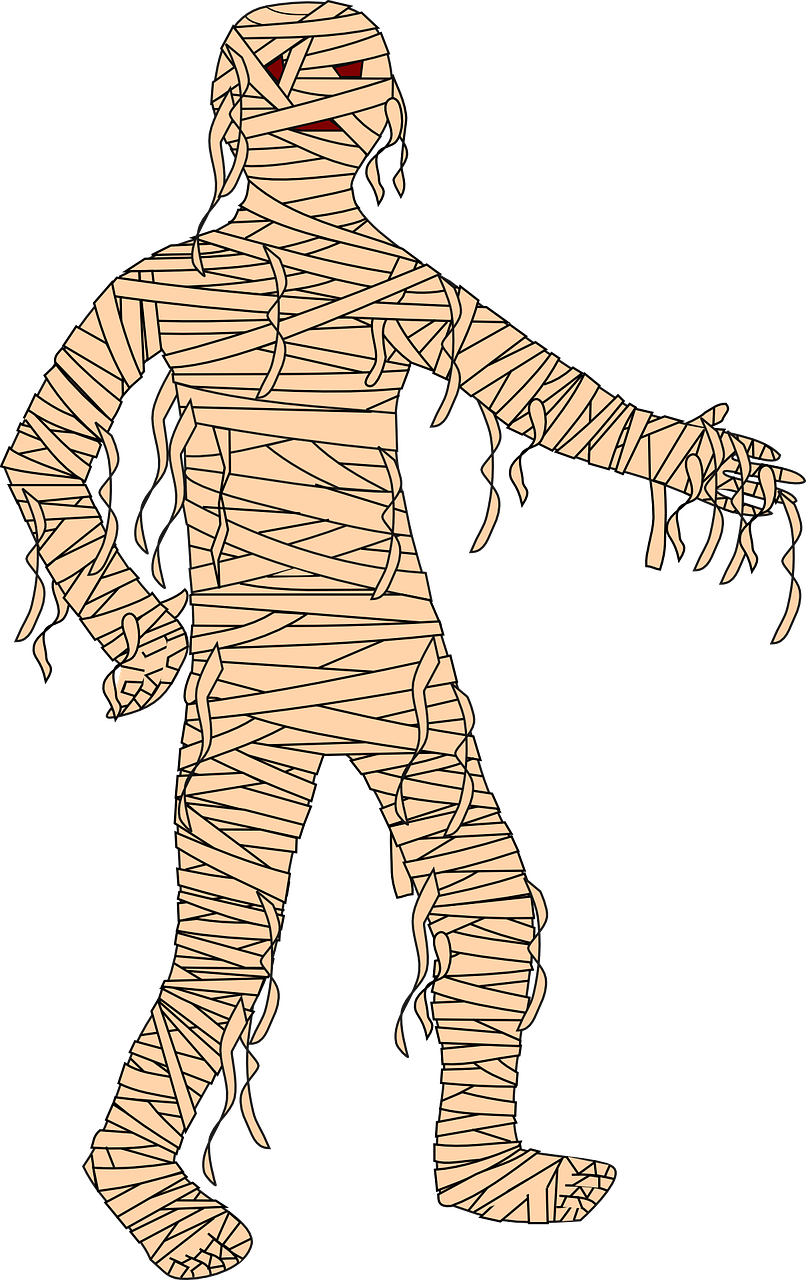 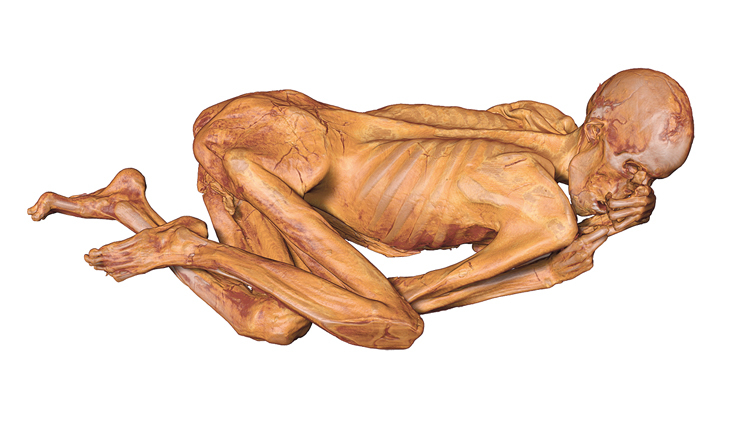 ateroskleróza je chronický zánět
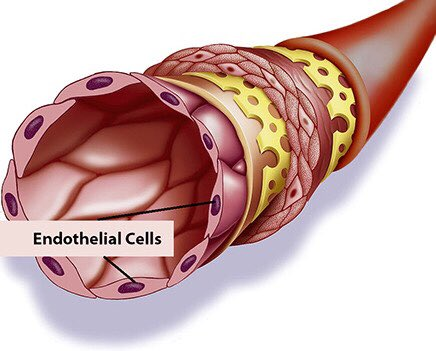 postihuje vnitřní vrstvu cévy - endotelu


HTN, DM, dyslipidémie, infekce




→ propustnost pro tuky LDL → ukládání pod endotel → lipidy spouští imunitní mechanismy → vznik plátu
ateroskleróza je chronický zánět
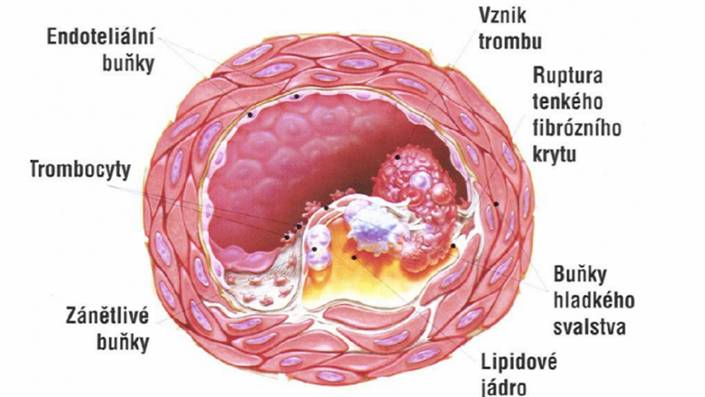 aterosklerotický plát 

stabilní  x nestabilní → 

omezení průtoku orgánem  + 

hrozba komplikací (ischemie, utržení trombu a embolizace)
některé věci neovlivníme…
věk
pohlaví
rodinná anamnéza
genetické faktory
KVO v anamnéze
metabolický syndrom
ale většinu ano…
kouření
DM2T
dyslipidémie
TK
nadváha
vzdělání
Důsledky aterosklerózy mohou být fatální
omezení průtoku krve orgánem

projeví se nejprve při zátěži – angína (angina pectoris, abdominalis, klaudikace DKK, TIA), vratné změny

poté i v klidu - klidová ischemie – při poklesu perfúze pod 25% - infarkt (myokard, iCMP, střevo, ledvina, DKK), nevratné změny
ichs je důsledkem ATS koronárních tepen
choroby spojené s onemocněním koronárních tepen

etiologie 		ATS 99%

akutní nebo chronická
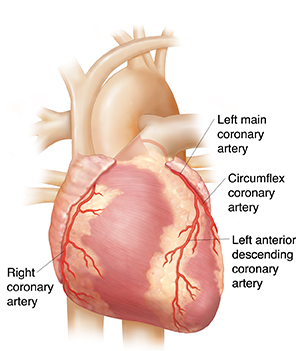 AkutNí ichs
akutní infarkt myokardu – dochází k nekróze svalu
nestabilní angina pectoris – nedochází k nekróze svalu
náhlá srdeční smrt

příčina - ruptura nestabilního ATS plátu
AkutNí infarkt myokardu
bolest na hrudi svíravá, tlaková, pálivá
dušnost
vegetativní doprovod (nauzea, zvracení)

atypicky - bolesti v epigastriu, mezi lopatkami, zcela bez bolesti!
AkutNí infarkt myokardu
diagnóza

klinika + EKG + biochemie

důležitá je rychlost diagnózy!
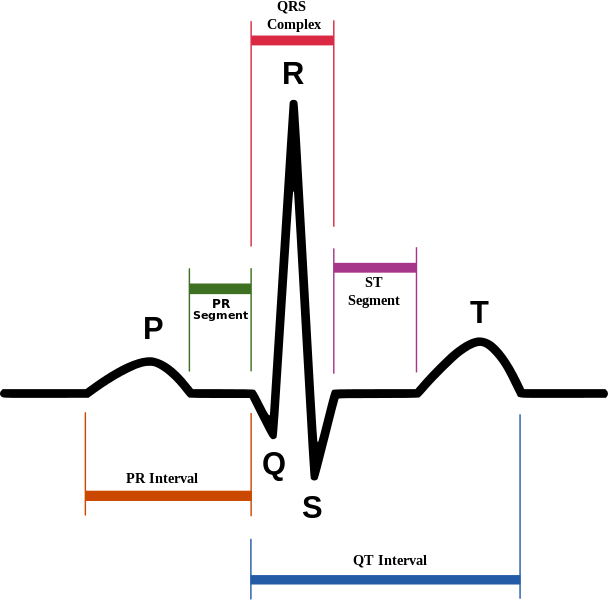 AkutNí IM (EKG)
AkutNí IM - EKG
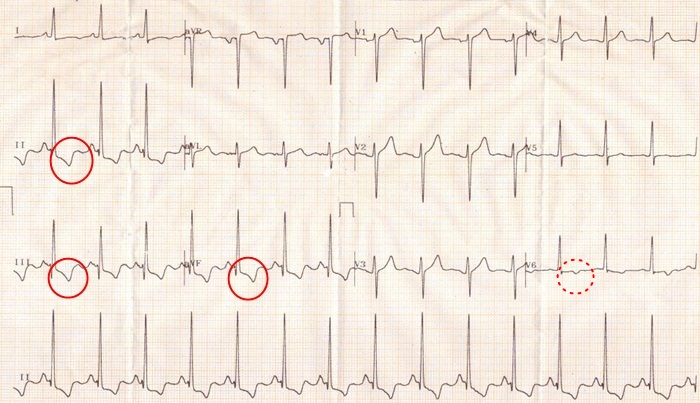 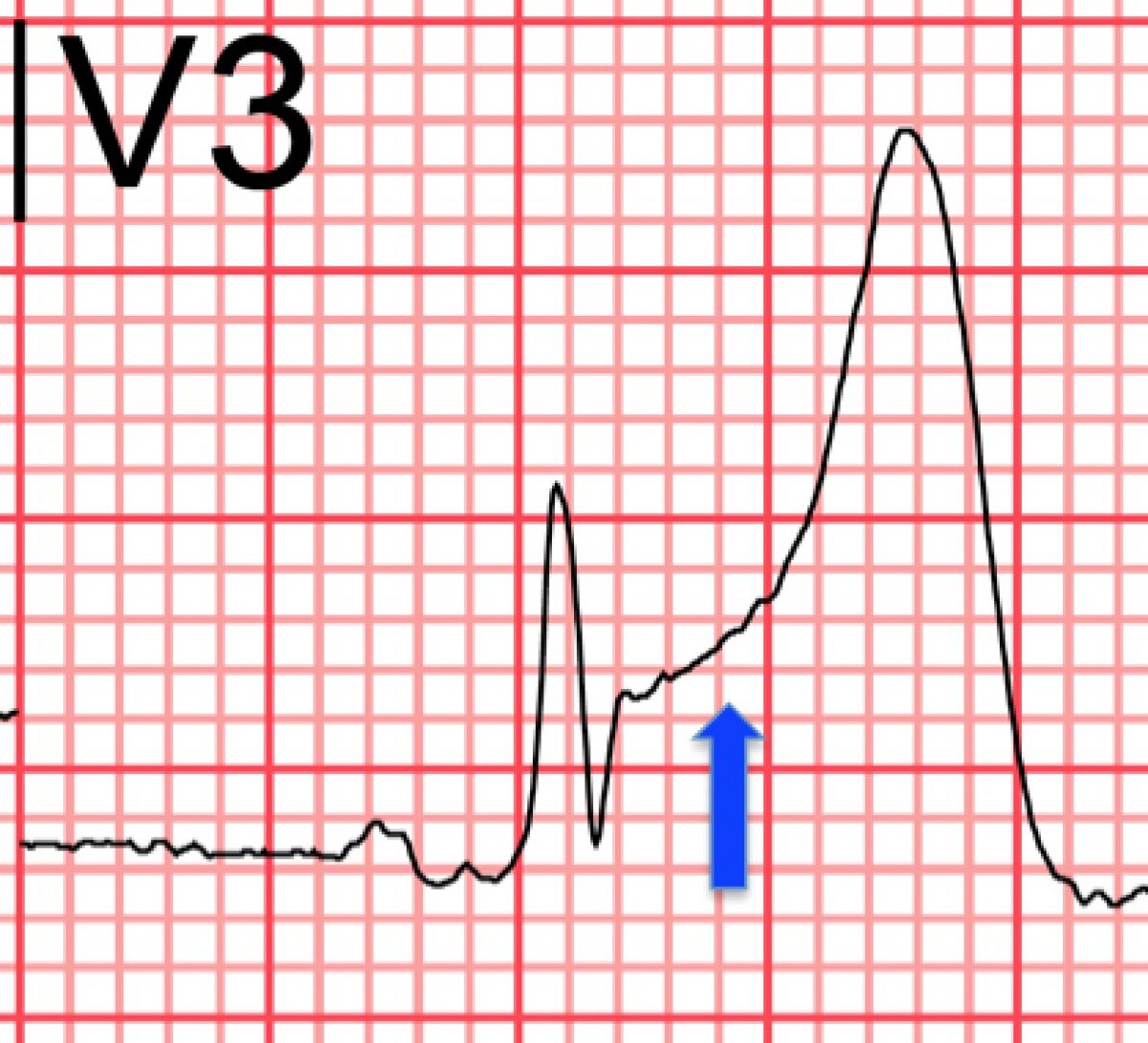 elevace ST úseku
STEMI
dříve trasmurální
deprese ST úseku
NSTEMI
dříve subepikardiální
AkutNí IM
biochemie

myoglobin – nejdříve,  po ½ hodině, nespecifický

kreatinkináza – 2-4 hodiny

troponin I, T – nejspecifičtější , po 3-5 hodinách
AkutNí IM
zobrazovací metody

RTG hrudníku – městnání v malém oběhu
UZ (ECHO) – porucha hybnosti myokardu
selektivní koronarografie – součást intervenční léčby
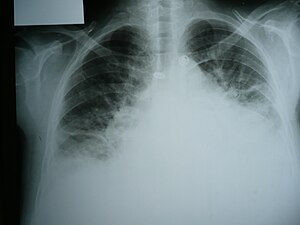 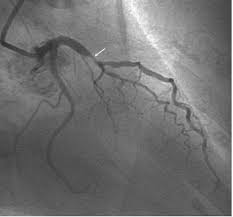 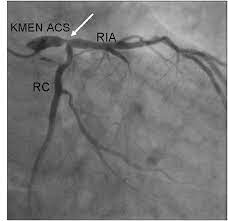 komplikace IM
mechanické
	
	jizva – zhoršení kontraktility srdeční
	aneurysma (výduť)
	těžká chlopenní vada
	ruptura stěny a srdeční tamponáda

arytmie – lehké typy až komorová fibrilace
léčba IM
léčba v nemocnici

systémová trombolýza – zastaralá, jen výjimečně

PCI  -perkutánní koronární intervence (transluminální angioplastika)

CABG – bypass – při rozsáhlejším postižení
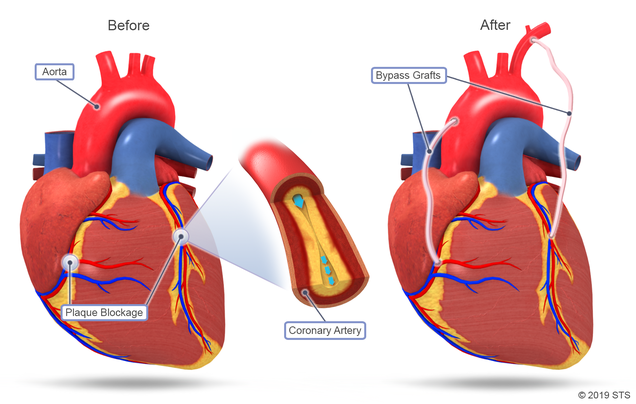 léčba IM
hospitalizace 3 -10 dní

terciární prevence – pokles rizika dalšího IM
	životní styl, aerobní aktivita, dieta
	medikace – antiagregační léčba, statiny, betablokátory, ACEI
Chronická ICHS
stav po AIM - vyšší pravděpodobnost další ataky
		
stabilní AP - krátkodobá reverzní ischemie
		dg zátěžový test
		léčba – antiagregancia, BB, ACEI, nitráty – 	sublingválně, invazivní léčba
Prinzmetalova AP – na podkladě spasmů cév
Chlopenní vady
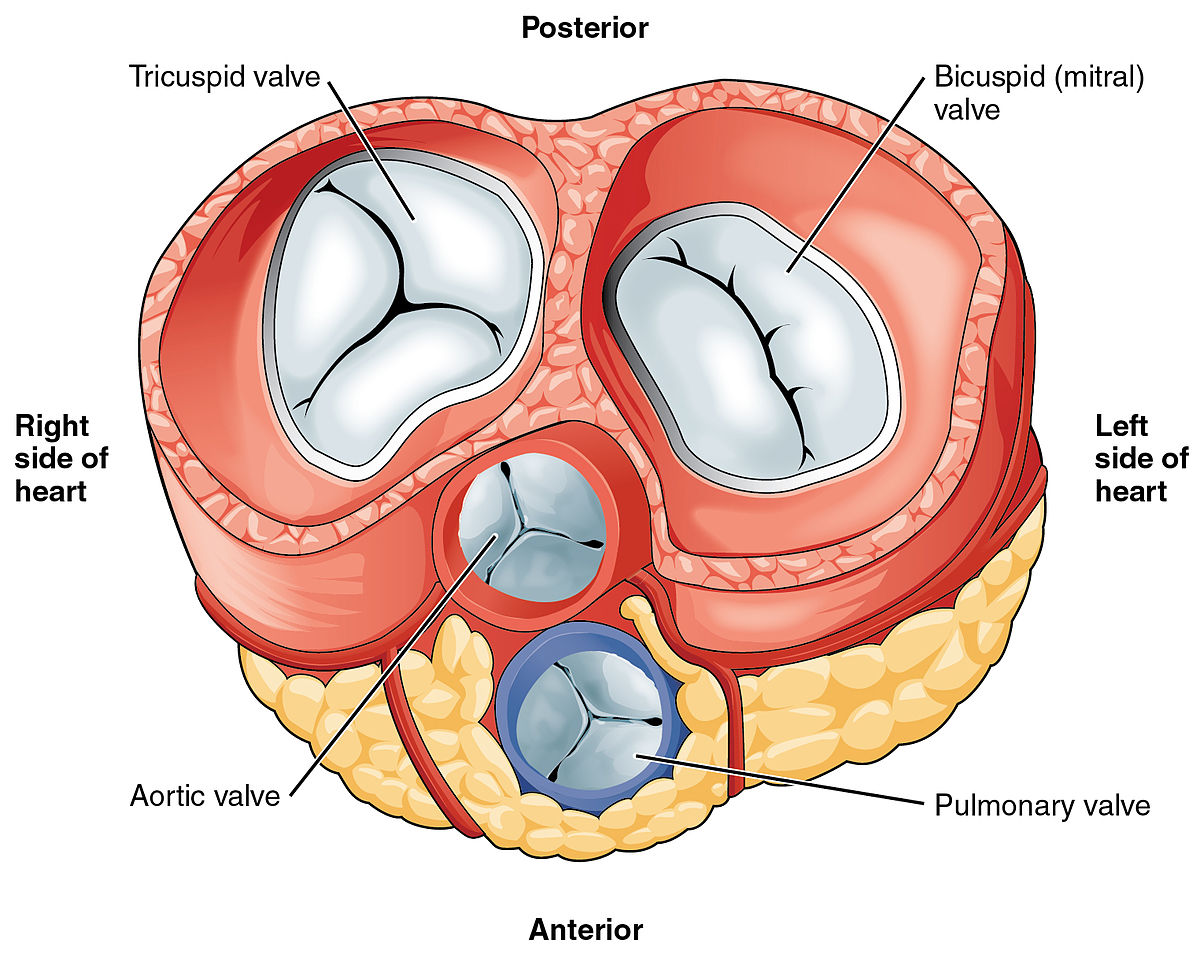 stenóza
insuficience

častější na levém srdci
dříve následek revmatické horečky
nyní degenerativní změny
nejčastější vadou je aortální stenóza
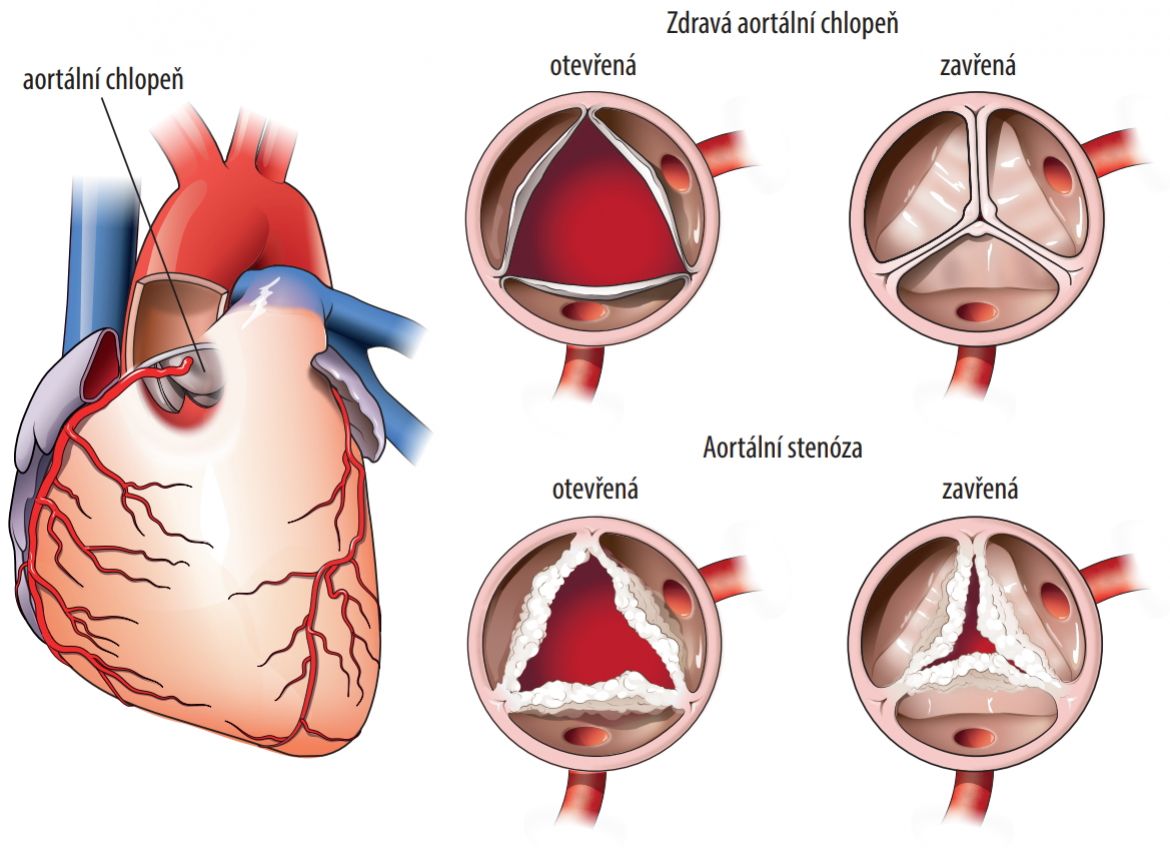 nejčastější operovaná a zároveň nejčastěji smrtící chlopenní vada

příčina 	degenerativní změny (ATS)
			dvoucípá chlopeň
			revmatická endokarditida
porucha chlopně má vždy následky
stenóza aortální chlopně

	překážka vypuzování krve do aorty → přetěžování LK, hypertrofie LK

	manifestace - angina pectoris, synkopy, srdeční selhání, náhlá smrt
Chlopenní vady
stenóza aortální chlopně

DG		hlučný systolický šelest nad Ao chlopní
			ECHO (transtorakální, transesofageální)

léčba 		chirurgická náhrada chlopně - klasická
				bioprotézy, mechanické protézy
				TAVI -  transkutánní náhrada
Chlopenní vady
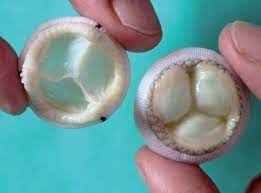 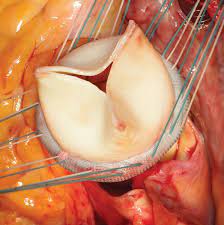 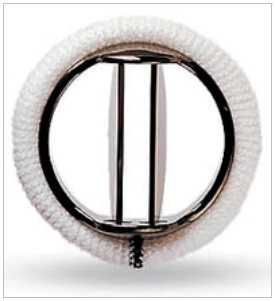 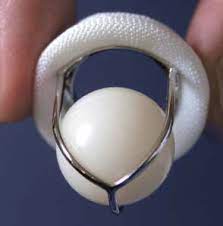 Poruchy srdečního rytmu
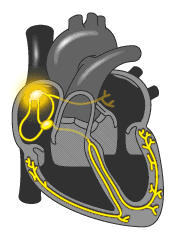 převodní systém srdeční
Sinoatriální uzel – sinusový rytmus 60/s
Atrioventrikulární uzel – nodální 40/s
Hisův svazek
Tawarova raménka
Purkyňova vlákna
bb myokardu
Poruchy srdečního rytmu
porucha tvorby či porucha vedení vzruchu

příčiny		ICHS
				iontové poruchy (↓K, ↑K, ↓Mg, ↑V+Ca)
				poruchy acidobazické rovnováhy
				poruchy myokardu (KMP, myokarditidy, vrozené vady)
Poruchy srdečního rytmu
bradykardie – pod 60/min
tachykardie – nad 100/min

projevy 	palpitace
			syndrom nízkého srdečního výdeje
			ischemická CMP
			náhlá smrt
diagnóza poruch srdečního rytmu
EKG
24 hodinové monitorování EKG – Holter
zátěžové EKG
implantabilní loop rekordér
elektrofyziologické vyšetření
BRADYARYTMIE
bradyarytmie
	sinusová bradykardie – fyziologická, či poléková  (BB)
	sick sinus syndrom
	AV blokády -  	3 stupně dle závažnosti, porucha přenosu vzruchu ze síní 						na komory
léčba bradyarytmií
farmakologie  - 4 třídy antiarytmik
kardiostimulace – symptomatické bradykardie, těžká systolická dysfunkce levé komory
	dočasná – externí, transvenózní
	trvalá – podkožní kapsa pod  klíční kostí
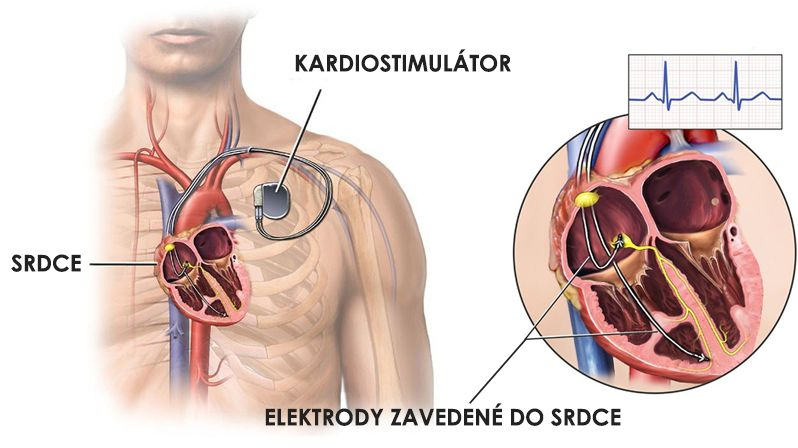 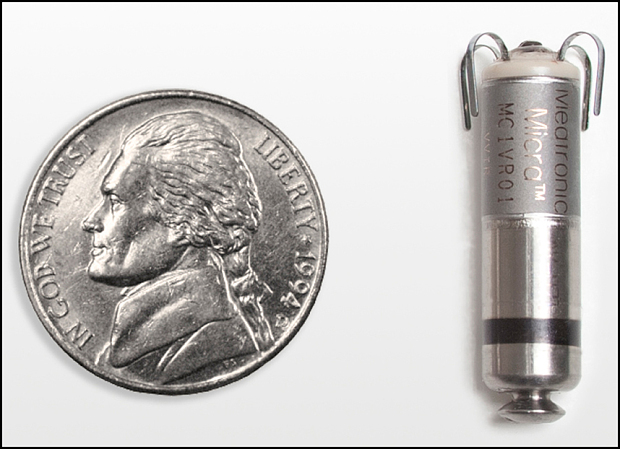 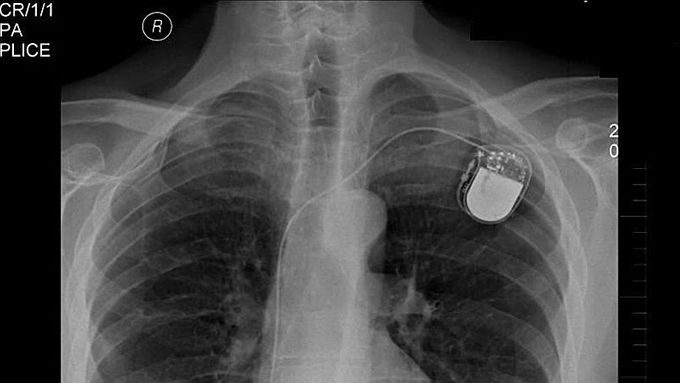 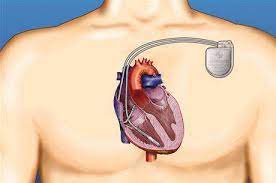 nejčastější tachyarytmií je fibrilace síní
1% populace, 8% nad 80 let
frekvence až 180/min
chaoticky vznikající vzruchy  v srdečních síních, nepravidelný přenos na komory
nedochází k aktivnímu vypuzení krve do komory
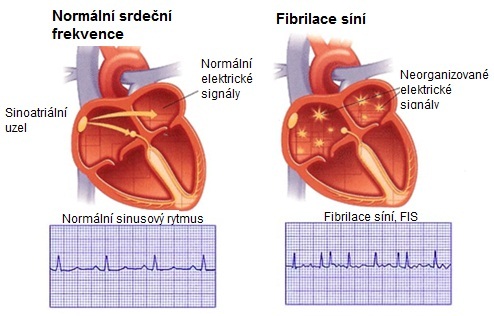 Fibrilace síní
KO
	palpitace
	stenokardie
	dušnost
	může být asymptomatická
komplikace 
	nástěnné tromby v ouškách → embolizace CNS
	srdeční selhání
	kognitivní postižení a demence
Fibrilace síní - léčba
farmakologie – léky s negativně chronotropním účinkem

	farmakologická kardioverze  - propafenon, amiodaron

	elektrická kardioverze – výboj 70-170J – pouze při antikoagulaci

	katetrová ablace – RF ablace AV uzlu a implantace KS

	prevence trombembolických komplikací – antikoagulancia, 	obliterace síňových oušek
Komorová tachykardie
méně častá, nebezpečná  - možný přechod k fibrilaci komor – smrtelná do několika minut (ztráta vědomí do 10 s)
příčiny – AIM, těžké SS
	
léčba setrvalé komorové tachykardie – součást resuscitace – ztráta vědomí
léčba tachyarytmií
kardioverze a defibrilace
	depolarizace celého myokardu najednou výbojem stejnosměrného proudu
	kardioverze – fibrilace a flutter síní (nutná antikoagulační léčba)
	defibrilace – fibrilace komor v rámci resuscitace
léčba tachyarytmií
implantabilní kardivoerter/defibrilátor – kardiostimulátor + schopnost defibrilačního výboje, přísná indikace 
	sekundárně preventivní indikace – dokumentovaná fibrilace komor
	primárně preventivní indikace  - prevence fibrilace komor u těžkého SS
Infekční endokarditida
mikrobiální zánět endokardu

degenerativně změněné chlopně, chlopenní náhrady, na elektrodách KS)

tvorba vegetací (destičky, fibrin, bakterie, leukocyty) a  jejich embolizace (CNS, splachnické tepny), perforace chlopně, absces

původci – strept.viridans, bovis, enterokoky, staf.aureus
Infekční endokarditida - dělení
IE na nativních chlopních (levostranných)
IE u i.v. narkomanů či CŽK (pravostranných)
IE u chlopenních náhrad a implantovaných elektrod
Infekční endokarditida - DG
hlavní kritéria   		pozitivní hemokultury  - 2 vzorky
						ECHO vizualizace vegetací

vedlejší kritéria		predispozice
						febrilie
						cévní příznaky (třískovité hemoragie, arteriární embolizace)
						imunokomplexové příznaky (glomerulonefritida, Oslerovy uzly)
						pozitivní 1 hemokultura
Infekční endokarditida
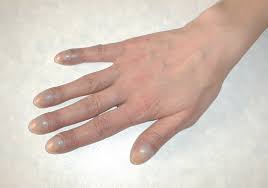 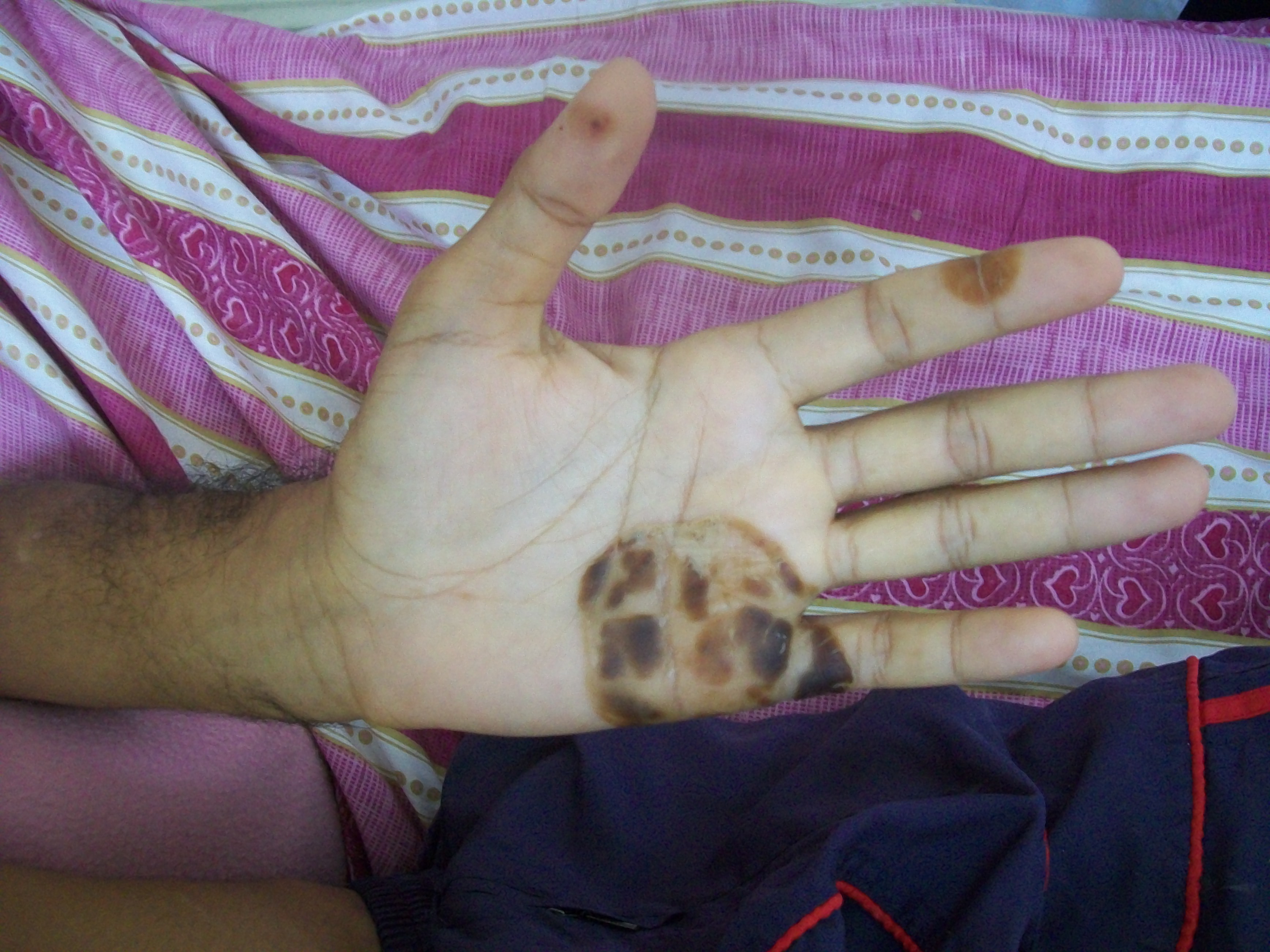 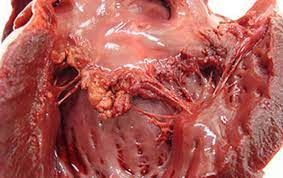 Infekční endokarditida
léčba	 
ATB i.v. 6 týdnů	

prevence u pacientů s rizikem IE   (protéza, stp.IE, VVV)
péče o sliznice DÚ, zejména při paradentóze
preventivní podání ATB při invazivních výkonech v DÚ a urogenitální oblasti  
	1-2 dávky amoxicilinu
kardiomyopatie
heterogenní skupina onemocnění, ovlivňující mechanickou či elektrickou funkci myokardu
vyskytuje se v každém věku

primární 			omezené na srdce
sekundární 		generalizované onemocnění postihující i srdce
(amyloidóza, sarkoidóza, Fabryho choroba, hemochromatóza)
kardiomyopatie
3 základní typy
dilatační 	dilatace všech oddílů, zejména LK
				postinfenční, alkoholismus, DM, těhotenství, idiopatická
				levostranné SS
hypertrofická  - výrazná hypertrofie myokardu, zejména LK, levostranné SS
restriktivní – snížení elasticity stěny LK v diastolické fázi – oboustranné SS
Myokarditidy
zánětlivé postižení myokardu
nejčastěji virové, vzácněji bakteriální (borrelie, diftérie)
většinou mírný průběh, může vést k dilatační KMP a SS

DG   per exclusionem
perikarditidy
zánětlivé postižení osrdečníku (vakovitý obal srdce, 2 listy, uvnitř je 15 ml tekutiny)

infekční  (viry), neinfekční (autoimunitní, metabolické, nádorové, trauma)

suchá fáze,  vlhká fáze – tvorba výpotku – omezení plnění komor, až srdeční tamponáda – perikardiocentéza

konstriktivní perikarditida – srůst obou listů  - porucha plnění komor, SS
Plicní hypertenze
„prostý název pro složitý problém“

syndrom, zvýšený střední tlak v plicnici

vede ke zvýšení námahy pro PK, LK dostává méně krve → únava, dušnost
Plicní hypertenze
primární plicní hypertenze	neznámá příčina, hlavně  u mladých  žen, do 3 let umírají na selhání PK

sekundární plicní hypertenze
prekapilární plicní hypertenze – choroby plic (CHOPN, intersticiální fibrózy, chronická plicní embolie, sarkoidóza, pneumokoniózy, vaskulitidy)
postkapilární plicní hypertenze – choroby levého srdce (levostranné srdeční selhání, mitrální stenóza, kardiomyopate, konstruktivní perikarditida)
Plicní hypertenze
léčba		základního onemocnění

			primární je nevyléčitelná
			farmakologická léčba – drahá, ne moc účinná
			balonková atriální septostomie - ↑ SV za cenu ↓ saturace
			transplantace plic
Srdeční selhání
srdce není schopno zajistit dostatečné prokrvení tkání v klidu či při námaze

výskyt 	↑ se zvyšujícím se věkem dožití
příčiny	 70% ICHS, 20-30% HTN a KMP, zbytek chlopenní vady
nákladná léčba   1-2% nákladů ve zdravotnictví

akutní × chronické, pravostranné × levostranné × oboustranné
Srdeční selhání - příčiny
poruchy kontraktility - AIM  + jeho komplikace – arytmie, ruptura papilárního svalu, ruptura stěny , KMP, myokarditidy, jiné arytmie
objemové přetížení  - chlopenní vady
tlakové přetížení  - chlopenní vady, hypertenze
porucha plnění komory – perikarditida
vysoké nároky organismu – anémie, tyreotoxikóza, těhotenství
látkové a lékové vlivy – alkohol, antiarytmika
Srdeční selhání - kompenzace
aktivace sympatiku – vasokonstrikce, tachykardie, ↑ TK
aktivace – renin-angiotenzin-aldosteronové osy – retence tekutiny a Na
hypertrofie myokardu
redistribuce SV do životně důležitých orgánů

jen krátkodobý přínos!  Poté zatěžují organismus - ↑ srdeční práce, ↓ perfúze myokardu, retence tekutin, ztráty K, vznik arytmií
Srdeční selhání - příznaky
levostranné srdeční selhání
	plicní edém   	dušnost námahová, poté klidová – astma cardiale
						tachypnoe, zpěněné sputum
						cyanóza, poslechově chrůpky	
	příznaky ↓MSV 	únava, svalová slabost, hypotenze, bledost, 									porucha 	vědomí
						tachykardie, cvalový rytmus poslechově
						oligurie, retence sodíku ↓ pokles renální perfúze
						poruchy proteosyntézy – otoky, krvácení, 										detoxikace, kachexie
Srdeční selhání - příznaky
pravostranné srdeční selhání
	příznaky z městnání v systémovém řečišti
			zvýšená náplň krčních žil
			hepatojugulární reflux
			hepatomegalie
			otoky DKK
			ascites
			dyspepsie, malabsorbce (městnání v břišních cévách)
Srdeční selhání - DG
anamnéza, fyzikální vyšetření (cvalový rytmus, chrůpky), EKG, laboratorní vyšetření  - natriuretický peptid B (BNP – v ordinacích PL), o vyloučení SS u náhle dušného pacienta

rtg – plicní kongesce (motýlí křídla), KTI
ECHO – posouzení systolické funkce – EF pod 30 je těžké SS, diastolická se zjistí jen invazivně
izotopové ventrikulografie – přesné změření EF
Srdeční selhání - DG
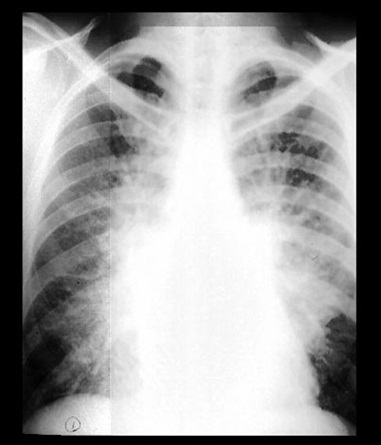 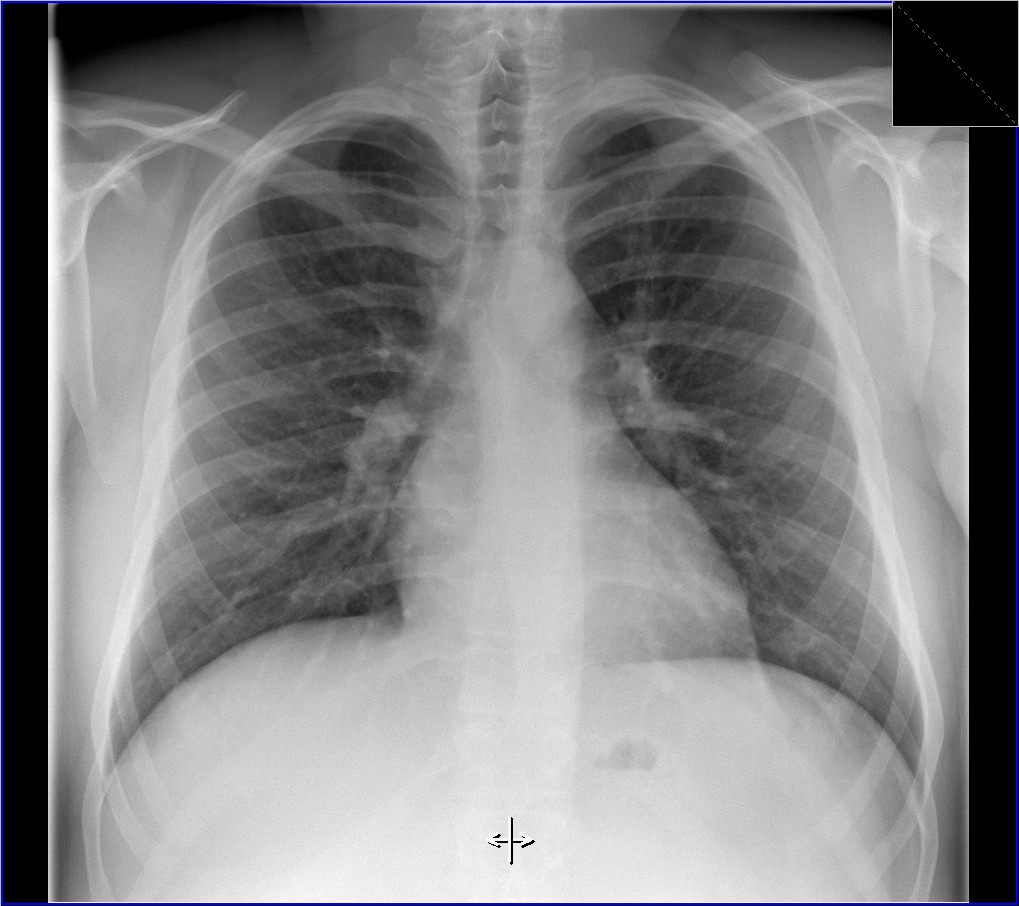 Srdeční selhání – DIF.DG.
levostranné 		 kardiální a bronchopulmonální dušnost
	plíce  		vykašlávání hlenohnisavého sputa, jiný poslechový nález
	srdce 		zpěněné sputum, zhoršení při horizontální poloze

pravostranné 	 	otoky 		symetrické i u renálního onem., jaterního, 										malabsorbce
									asymetrické – trombóza hlubokých žil, CHVI
hepatomegalie 	u kardiální příčiny náplně krčních žil
Srdeční selhání – léčba
režimové a dietní opatření 
 monitorování hmotnosti 
	omezení soli
	ne alkohol, kouření
	snížení hmotnosti
	očkování
	ne dlouhé cesty
chronické Srdeční selhání – léčba
farmakoterapie
	symptomatické léky
		diuretika, digoxin
	léky zlepšujícící prognózu
		ACEI (vazodilatace, vylučování Na a vody, snížení tlaku) nebo sartany
		betablokátory
		ARNI, Ivabradin
chronické Srdeční selhání – léčba
invazivní léčba
 revaskularizace myokardu, operace srdečních chlopní, perikardektomie
	srdeční resynchronizační léčba (biventrikulární stimulace)
	ICD či kombinace s předešlým – CRT-D
	mechanické srdeční podpory – LVAD, BiVAD
	transplantace srdce
chronické Srdeční selhání – léčba
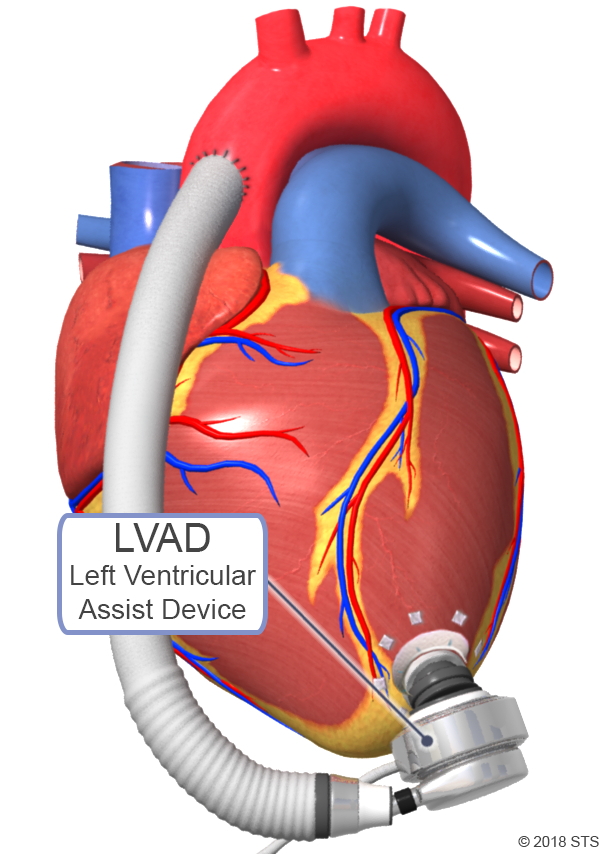 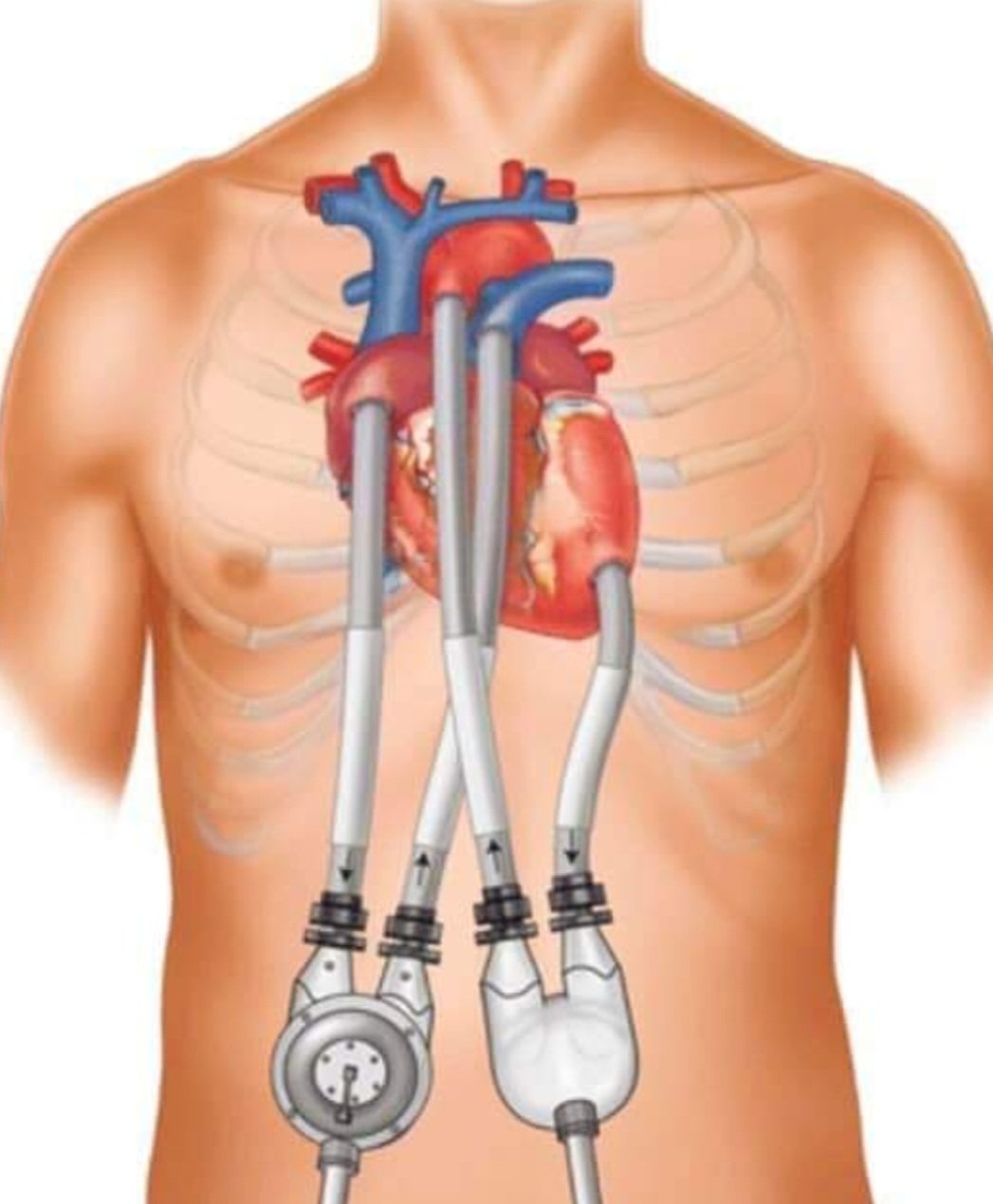 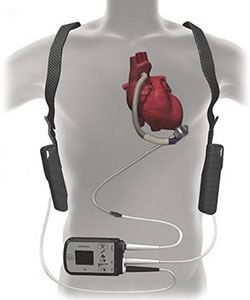 Arteriální HYpertenze
systolický krevní tlak ≥ 140 mmHg a/nebo diastolický krevní tlak ≥ 90 mmHg
primární 	 		neznámá příčina, 90%
sekundární 		renální 5% (glomerulopatie, polycystóza)
					renovaskulární 2-3%
					endokrinní
					v těhotenství
					obstrukční syndrom spánkové apnoe
Arteriální HYpertenze
nejčastější kardiovaskulární onemocnění

patofyziologie 	porucha regulace mezi MSV a periferním odporem cév
porucha regulace objemu krve, činnost ledvin, příjem soli, aktivita sympatiku, renin-angiotenzin-aldosteron

etiologie	 genetická predispozice, životní styl
Arteriální HYpertenze
dochází k přestavbě stěny cév, poškození orgánových soustav

důsledek 	hypertrofie LK, ateroskleróza, ICHS, SS, CMP, ICHDKK, renální selhání
prevalence 		až 45% dospělé populace!

HTN zvyšuje riziko KV příhody 3-4x
Arteriální HYpertenze
cíle diagnostiky HTN

stanovit diagnózu arteriální hypertenze,
odlišení primární a sekundární HTN
určit stupeň arteriální hypertenze (stupeň 1-3)
pátrat po dalších kardiovaskulárních rizikových faktorech 
pátrat po komplikacích arteriální hypertenze
Arteriální HYpertenze
měření TK 

v ambulanci za standardizovaných podmínek, 3x, průměr z 2. a 3.měření, auskultační či oscilometrický sphygmomanometr

doma 	 standardizované podmínky 2x ráno, 2x večer, paže podepřená.
		„tlakový holter“ – 24 hodinová monitorace TK
Arteriální HYpertenze
cíl léčby – TK pod 140/90, příp. 130/80

					
úprava životního stylu
farmakoterapie
přístrojová léčba (klinické studie)
Arteriální HYpertenze
přiměřená tělesná hmotnost
dostatečná fyzická aktivita
ne alkohol
ne kouření
dostatek ovoce a zeleniny ve stravě
omezit příjem soli v potravě
snížení celkového příjmu tuků, zejména nasycených
Arteriální Hypertenze
5 základních tříd farmak, často nutnost kombinace

ACE inhibitory   ramipril, enalapril

sartany (při nesnášenlivosti ACEI)  - losartan

betablokátory (při ICHS, SS, tachyarytmie, těhotenství)  - metoprolol, propranolol

blokátory kalciových kanálů (amlodipin, nifedipin)

diuretika - thiazidová (ve stáří), kličková (u městnavého SS), kalium šetřící (u rezistentní HTN) – hydrochlorthiazid, furosemid, sironolakton
Ischemická  choroba dolních končetin
tkáně DKK trpí nedostatkem kyslíku a živin v důsledku špatného prokrvení

prevalence 3-10%, nad 70 let 20%

příčiny	ateroskleróza → stenóza či okluze tepny
			systémová embolizace u fibrilace síní
				DM – bércové řečiště
				kuřáci – pánev, stehno
Ischemická  choroba dolních končetin
KO		
svíravá, křečovitá bolest (klaudikační), odeznívá po námaze
klaudikační interval  - vzdálenost do vzniku bolesti
bolest klidová při pokročilém onemocnění
atrofie kůže a kožních adnex, defekty
Ischemická  choroba dolních končetin
DG	anamnéza
		polohové testy – Ratschowův test na DK
		měření kotníkových a prstových tlaků
		zátěžové vyšetření na chodítku
		duplexní USG – nejdůležitější
		CT, MR angiografie, digitální subtrakční angiografie – až po 		pozitivním nálezu na USG
léčba ichdkk
odstranění rizikových faktorů 	 léčba HTN, HLP, DM, zdravý životní styl

farmakoterapie 
	snížení KV rizika 	antiagregace – ASA, clopidogrel- symptomatičtí pacient
							antikoagulace – warfarin (při embolizaci)
	proti klaudikacím  	vasodilatancia (pentoxyfilin)
	prostaglandiny 	komplexní účinek, při nemožnosti chirurgické léčby
léčba ichdkk
hygiena nohou

fyzikální terapie 	 aerobní cvičení

invazivní 	 	endovaskulární  	perkutánní transluminární angioplastika (PTA)
										dilatace + stent (léze do 10 cm)
				chirurgická 		bypass – aortofemorální, femoro-popliteální…)
Ischemická  choroba dolních končetin
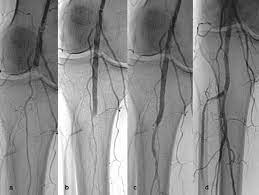 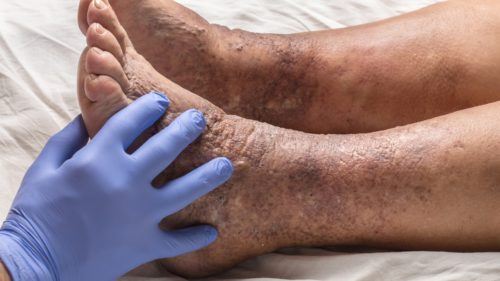 Akutní končetinová ischemie
riziko ztráty končetiny či života
70% - embolie - závažnější
20% - trombóza – méně závažný, jsou již vytvořeny kolaterály
klinický obraz – 5P (pain, paleness, pulselessness, paralysis, paresthesia) + schvácenost
bolest – šlehnutí bičem
Akutní končetinová ischemie
léčba 		heparin i.v, analgetika i.v.
				chirurgie	rekanalizace (embolektomie), bypass
				endovaskulární léčba
					lokální intraarteriální trombolýza – tPA
					aspirační a mechanická trombektomie

komplikace 	akutní renální selhání – vysoká hladina myoglobinu
					kompartment syndrom  - reperfúzní postižení
Disekce aorty
podélné rozštěpení stěny aorty →vznik falešného lumen → omezené proudění krve v odstupujících cévách, až odtržení → ischemie koronární, viscerální, cerebrální či končetinové oblasti

Standfordská klasifikace 		typ A – postižená ascendentní aorta
									typ B – jen descendentní aorta
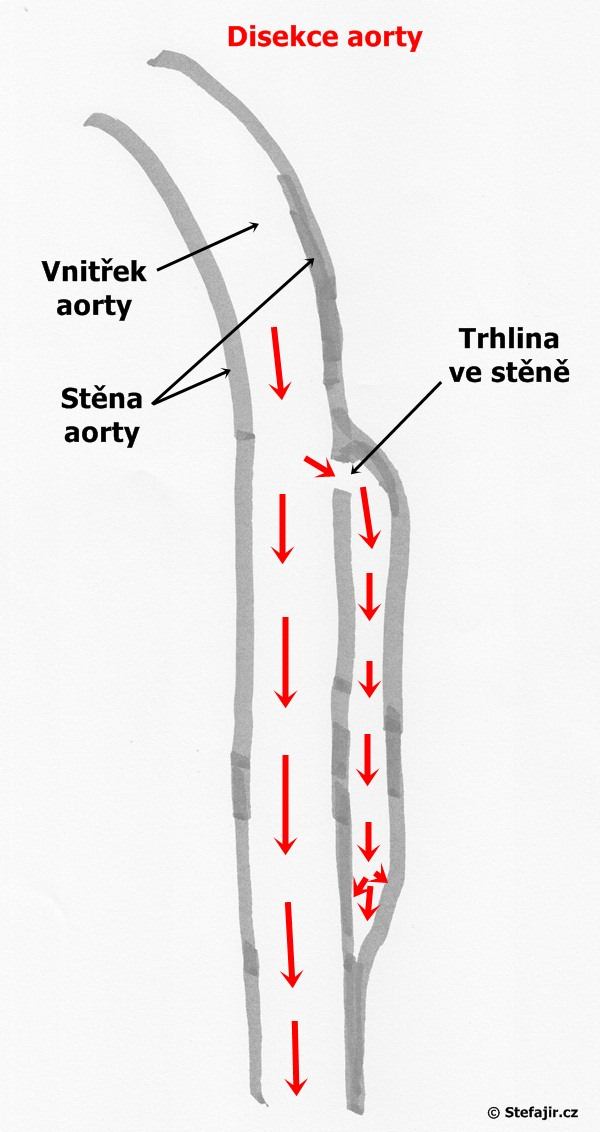 Disekce aorty
příčina 	hypertenze, systémová onemocnění pojiva (Marfanův syndrom), bikuspidální aortální chlopeň, traumata - autonehody

KO		krutá bolest, vznik „prásknutí bičem“ , do zad 
		synkopy, CMP, IM
Disekce aorty
DG
deficit či asymetrie pulzací na periferních tepnách
stranový tlakový rozdíl na HKK
nutno odlišit typ – typ B může být méně závažný
CT angio, MRA, transesofageální echokardiografie
Disekce aorty
léčba
typ A (postižení vzestupné aorty) – vždy chirurgie
typ B (bez postižení vzestupné aorty) – chirugie jen při komplikacích (vnitřní krvácení, viscerální ischemie)
Disekce aorty
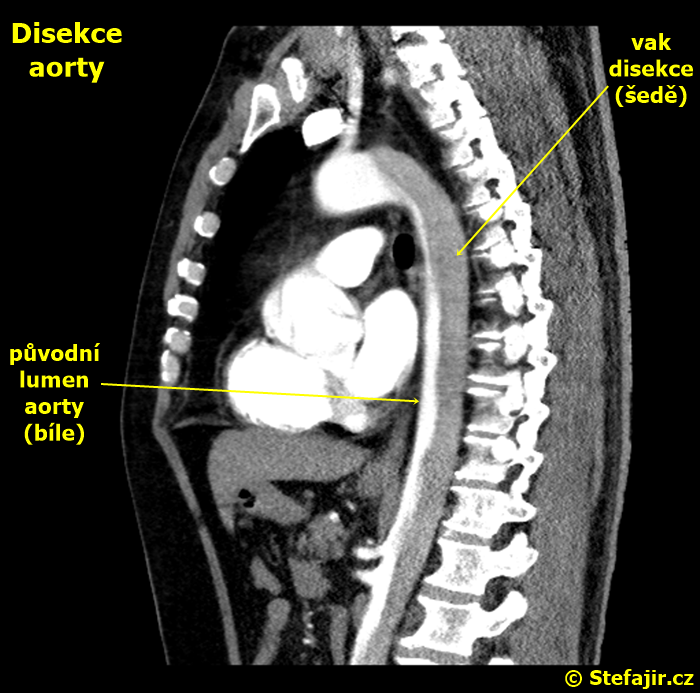 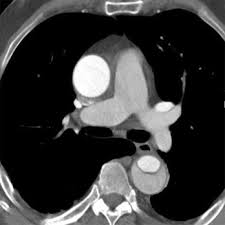 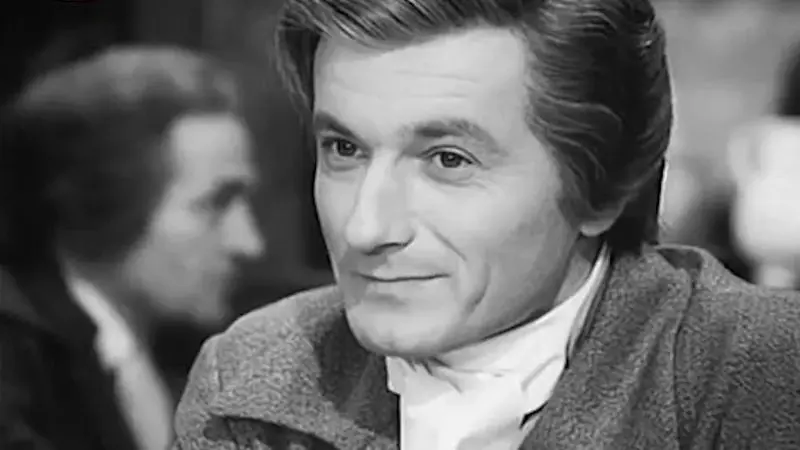 Disekce aorty
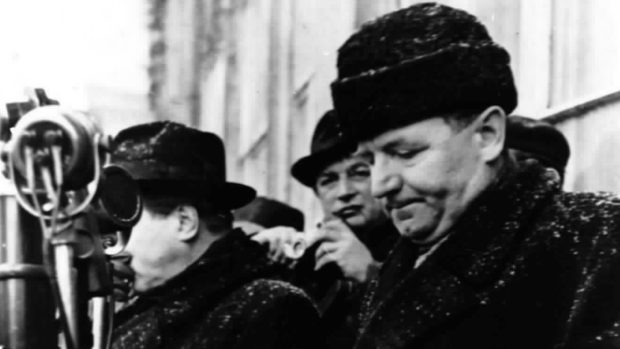 Disekce aorty
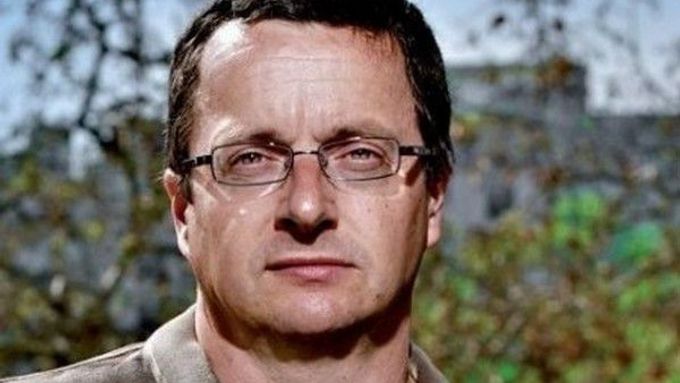 Disekce aorty
Aneuryzma břišní aorty
vakovité rozšíření břišní aorty alespoň o polovinu svého průměru (nad 3cm)
RF 	 	muži, kuřáci, hypertenze, HLP, ICHS.  DM riziko snižuje
KO 	asymptomatická fáze, při narůstání vaku bolesti v zádech, boku, epigastriu, příznaky z embolizace – ischemie končetin, břišních orgánů
ruptura 	riziko stoupá s velikostí
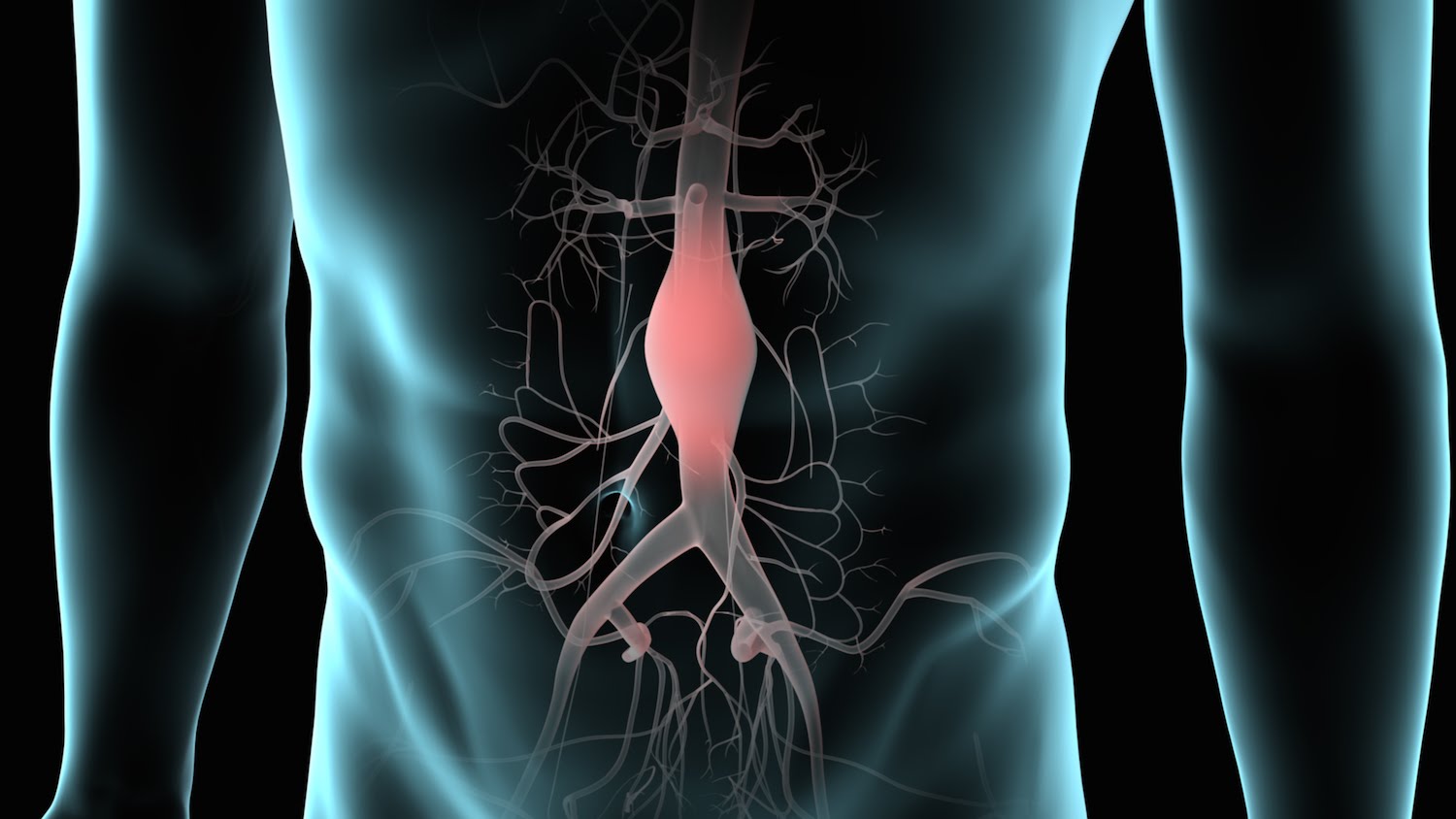 Aneuryzma břišní aorty
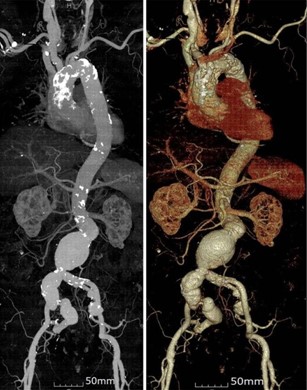 DG
CT angiografie – zlatý standart, 3D rekonstrukce

léčba 	„timing“ – od 5 cm
endovaskulární výkon – stentgraft
klasická chirurgie
Hluboká žilní trombóza
synonymum flebotrombóza
vznik krevní sraženiny (trombu) v hlubokém žilním systému vedoucí k obstrukci
nejčastější příčina plicní embolie 

						etiologie	Virchowova trias
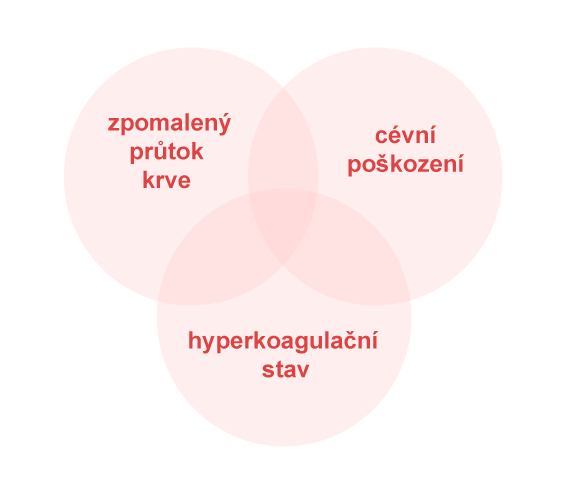 Hluboká žilní trombóza
RF
vrozené  	Leidenská mutace, mutace genu pro protrombin, defekty proteinů C a S

získané 	dehydratace, snížení odtoku z žil (dlouhé cestování), kouření, dlouhé operace, umělé materiály, infekce, CŽK
Hluboká žilní trombóza
KO
otok
bolesti  až znemožňující pohyb, Homansovo znamení, plantární znamení
zvýšená náplň v povrchových žilách
periferní pulzace jsou zachovány (x ICHDK)
komplikace – plicní embolie, porušení žilních chlopní, chronická žilní insuficience
Hluboká žilní trombóza
DG

anamnéza, fyzikální vyšetření, laboratoř – D-dimery
zobrazovací metody – duplexní sonografie, CT angio
Hluboká žilní trombóza
léčba 
minimalizace rizika embolie, zabránění narůstání trombu, rozpuštění
antikoagulační léčba – LWMH, nefr. heparin, warfarin, DOAC
trombolýza – u vysoké embolie, t-PA -  altepláza
kavální filtr – při KI předchozí léčby, přes krční žílu se zavádí košíček do dolní duté žíly
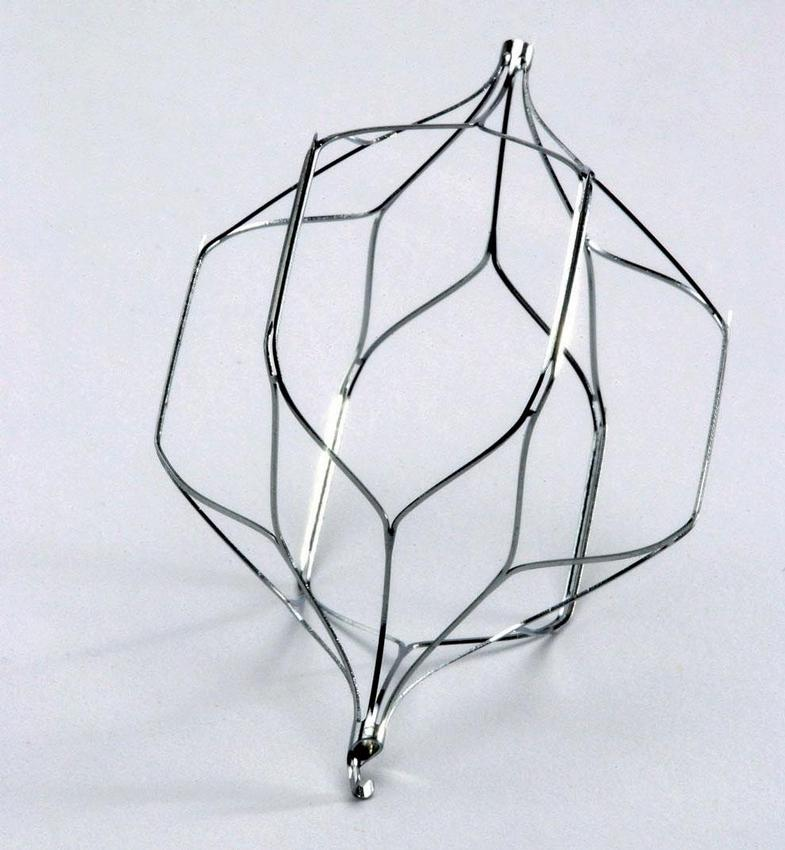 Plicní embolie je život ohrožující stav
obstrukce a.pulmonalis či její větve
etiologie
trombembolická – nejčastější, z proximálních hlubokých žil DKK a pánevních žil (flebotrombóza) 
tuková – fraktury kostí, ortopedické výkony
nádorová
vzduchová – úraz krku, chirurgické výkony
embolie plodovou vodou
rizikové faktory plicní embolie je nutno včas odhalit
trombóza, plicní embolie v anamnéze
	velká operace
	onkologické onemocnění
	těhotenství a HAK
	imobilizace
	varixy	
	žilní katetry
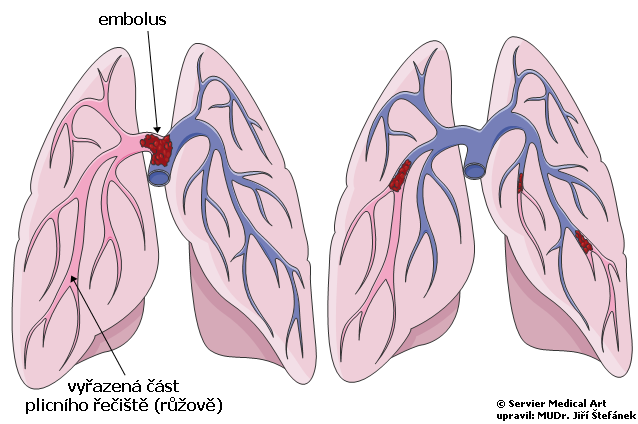 důsledky plicní embolie mohou být letální
ventilačně perfúzní porucha s hypoxií

		plicní hypertenze se selháním pravého srdce
klinický obraz je charakteristický, ale může být i asymptomatický
dle rozsahu a fyzického stavu pacienta

	od asymotomatického průběhu až po náhlou smrt

	náhle vzniklá dušnost s tachypnoí, bolest na hrudi
Diagnostika PE je poměrně jednoduchá
CT angiografie zásadní, scintigrafie –     	ventilačně perfúzní sken
	D-dimery
	rtg plic, ECHO, EKG, krevní plyny, 
	duplexní sono DKK
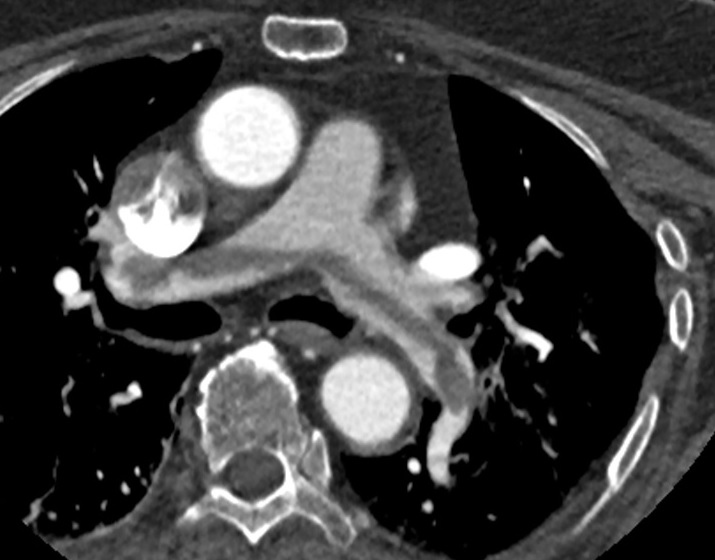 s léčbou Plicní embolie nemůžeme otálet
antikoagulační léčba		heparin, LMWH, warfarin, DOAK
	
	fibrinolýza		 tPA, s následnou antikoagulační léčbou
	
	chirurgická 	katetrizační techniky 	při masivní embolii při nemožnosti 													fibrinolýzy
					plicní trombektomie při mimotělním oběhu
Plicní embolii se lze vyhnout důslednou prevencí
primární 		„aby k embolii nedošlo“ – předoperační krytí, predispozice, přítomné onemocnění
sekundární 	 zabránění recidivě, po dobu 3 měsíců po proběhlé TEN

antikoagulační léčba, polohování, časná rehabilitace, kompresivní metody bandáže, kavální filtr.
varixy
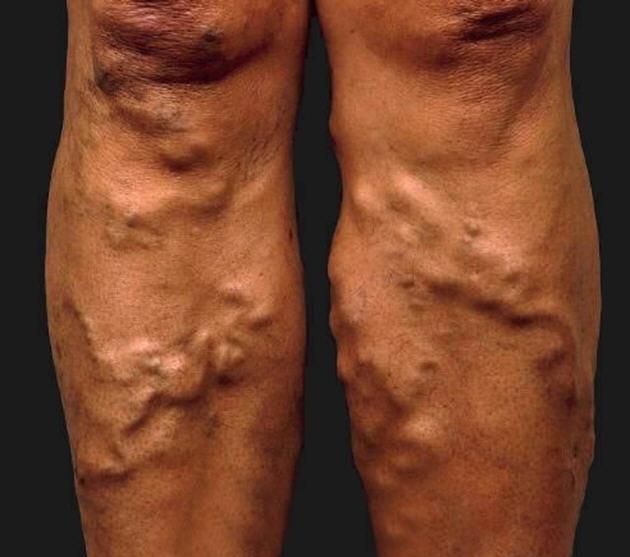 žilní městky 	rozšíření povrchových žil dolních končetin
primární (idiopatické)
sekundární (posttrombotické – následek hluboké žilní trombózy)
Primární varixy
metličkové  - do 1mm
retikulární – menší žíly
kmenové – v. saphena magna, parva

příčiny 	genetický podklad, insuficience chlopní ve spojkách mezi hlubokým a povrchovým žilním systémem
Primární varixy
KO
pocit tenze v končetině, noční křeče, pálení, bolesti, otoky, pigmentace, vředy

komplikace
tromboflebitida, ruptura varixu
diagnóza    USG
Primární varixy
léčba
radikální 
	skleroterapie 	injekce látky do varixu, který ztrombotizuje + komprese
	chirurgická 		stripping v.saphena magna (materiál na bypassy!)
						endovaskulární výkony
Sekundární varixy
následek hluboké žilní trombózy → hypertenze v povrchovém žilním systému
poškození chlopní v hlubokém žilním systému při rekanalizaci trombózy

průběh rychlejší – sklon ke tvorbě vředu, překryv s pojmem chronická žilní nedostatečnost
Chronická žilní nedostatečnost
vzniká důsledkem špatné funkce žilních chlopní,  refluxu a obstrukce
následek hluboké žilní trombózy z 80 %, primární varixy 20%
příznaky  trvalý otok, hyperpigmentace, podkožní fibróza, vřed – ulcus cruris
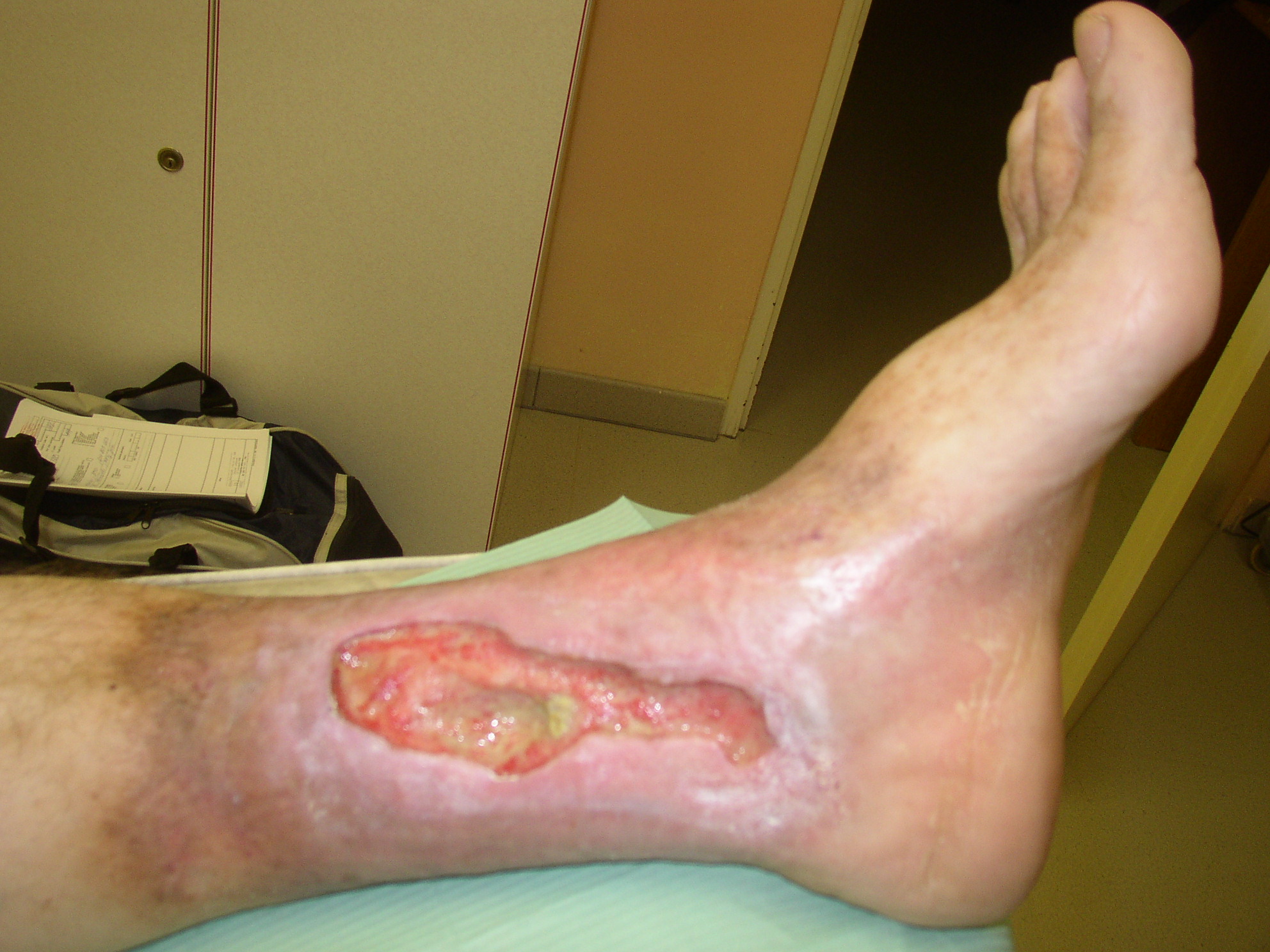 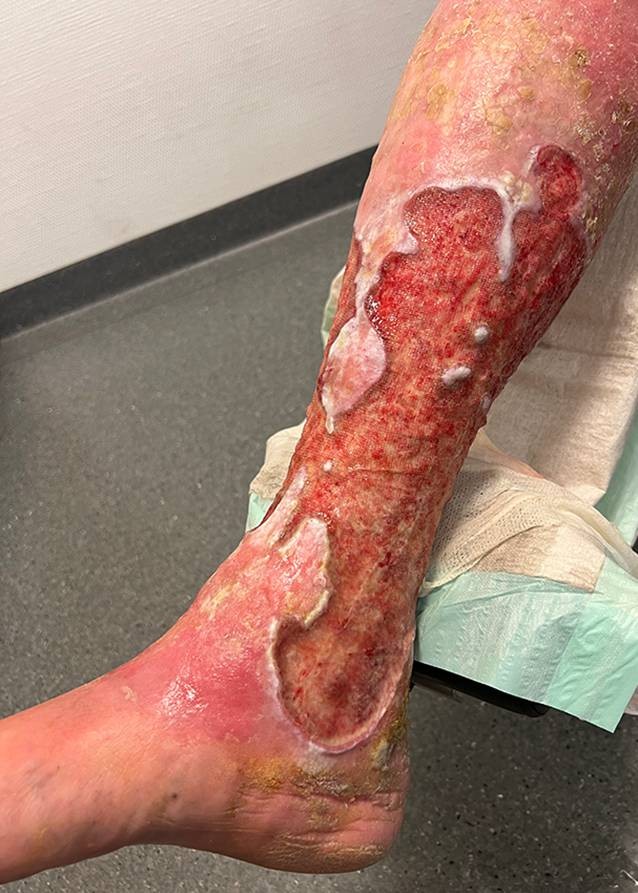 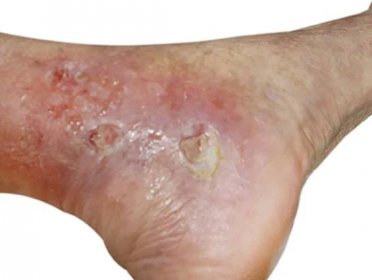 KV onemocnění A dutinA ústní
prevence bakteriálních endokarditid u srdečních vad

periodontální výkony
 sondování zubního kořene 
odstraňování zubního kamene 
výkony v okolí zubního kořene 
umístění antibiotických stripů subgingiválně 
čištění zubů nebo implantátů, kdy lze očekávat krvácení
KV onemocnění A dutinA ústní
srdeční selhání

pravostranné 	akcentace žilních pletení na ventrální straně jazyka, zvětšení,  modrofialová barva
levostranné 		karmínově červené zbarvení, jazyk nezvětšen

arterioskleróza 	 atrofie sliznice
Antitrombotika „ředí“ krev
antiagregancia (protidestičková léčba) – proti trombu nasedající na aterosklerotický plát v tepnách

antikoagulancia – proti trombu při stagnaci krve v nízkotlakém řečišti


fibrinolytika – rozpuštění trombu - streptokináza, altepláza
Antiagregancia
antiagregancia (protidestičková léčba) - inhibice primární hemostázy
	
1.skupina
kyselina acetylsalicylová (ASA) – STACYL, GODASAL, ANOPYRIN
2.skupina
klopidogrel  - KLOPIDOGREL

riziko krvácení – o 1% ↑ ale o 25% ↓ riziko aterotrombotických příhod
antikoagulancia
inhibice sekundární hemostázy (fibrinová síť)
1.skupina – i.v, s.c.
		nefrakcionované hepariny (HEPARIN – i.v.)
		nízkomolekulární hepariny (FRAXIPARINE, CLEXANE – s.c.)
2.skupina (DOAC) p.o.
		dabigatran (PRADAXA), apixaban (ELIQUIS), edoxaban (LIXIANA), 		rivaroxaban (XARELTO)
3.skupina – p.o. antivitamin K – WARFARIN – nejužívanější, levný, nutná 					monitorace INR